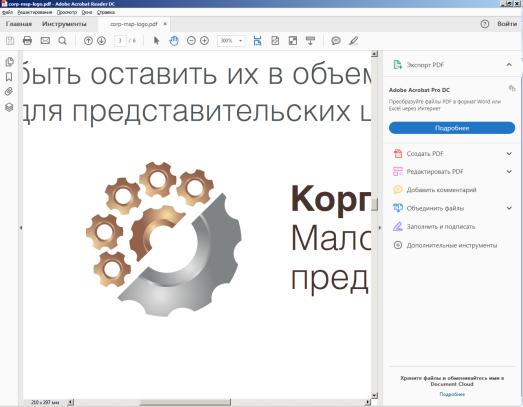 Корпорация развития МСП
Ярославской области
(бизнес-инкубатор)
ТУТАЕВСКИЙ ПРОМЫШЛЕННЫЙ ПАРК «МАСТЕР»
Ярославль, октябрь 2023
ТУТАЕВСКИЙ ПРОМЫШЛЕННЫЙ ПАРК «МАСТЕР»
ОБЩИЕ СВЕДЕНИЯ
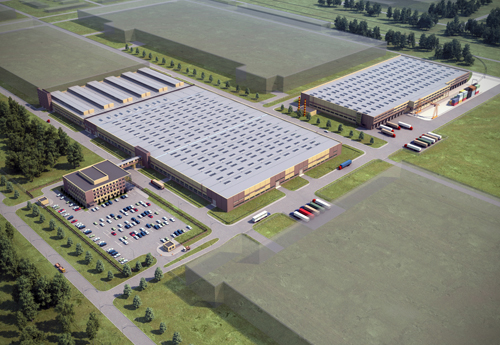 2
ТУТАЕВСКИЙ ПРОМЫШЛЕННЫЙ ПАРК «МАСТЕР»: ТРАНСПОРТНАЯ ДОСТУПНОСТЬ
Расстояние до регионального 
центра, км
24
СХЕМА ТРАНСПОРТНОГО СООБЩЕНИЯ ОТ НАСЕЛЕННЫХ ПУНКТОВ ДО ПАРКА
317
Расстояние до Москвы, км
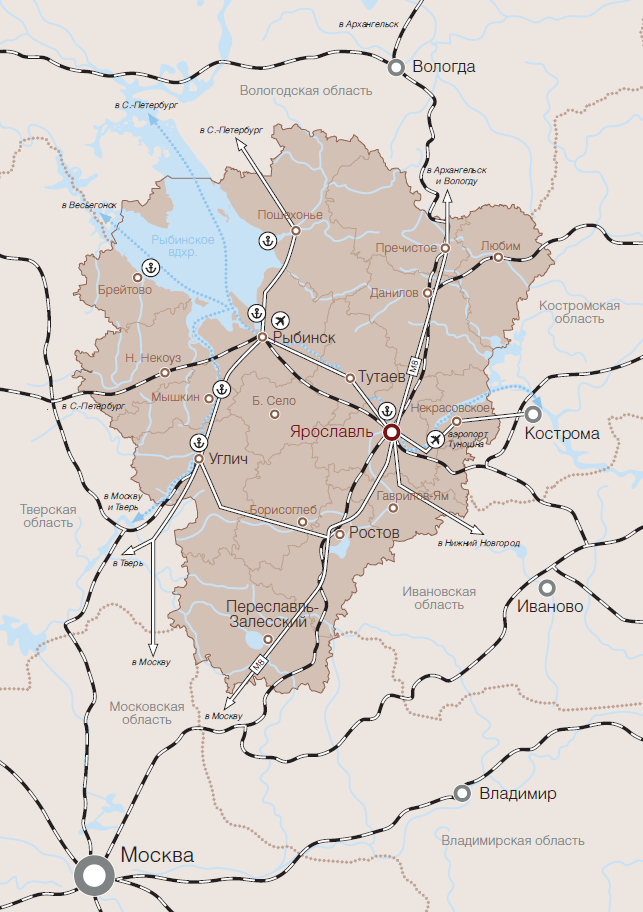 Расстояние до ближайшей федеральной трассы, км
30
Ближайшая автомобильная дорога, название
Р-151
Ближайшая автомобильная 
дорога, расстояние, км
1,7
ТУТАЕВ
Название ближайшего терминала разгрузки
Станция 
«Тутаево»
Расстояние до ближайшего терминала разгрузки ж/д транспорта, км
1,5
Расстояние до ближайшего Международного аэропорта, км
67
3
ТУТАЕВСКИЙ ПРОМЫШЛЕННЫЙ ПАРК «МАСТЕР»
ХАРАКТЕРИСТИКА ПОМЕЩЕНИЙ
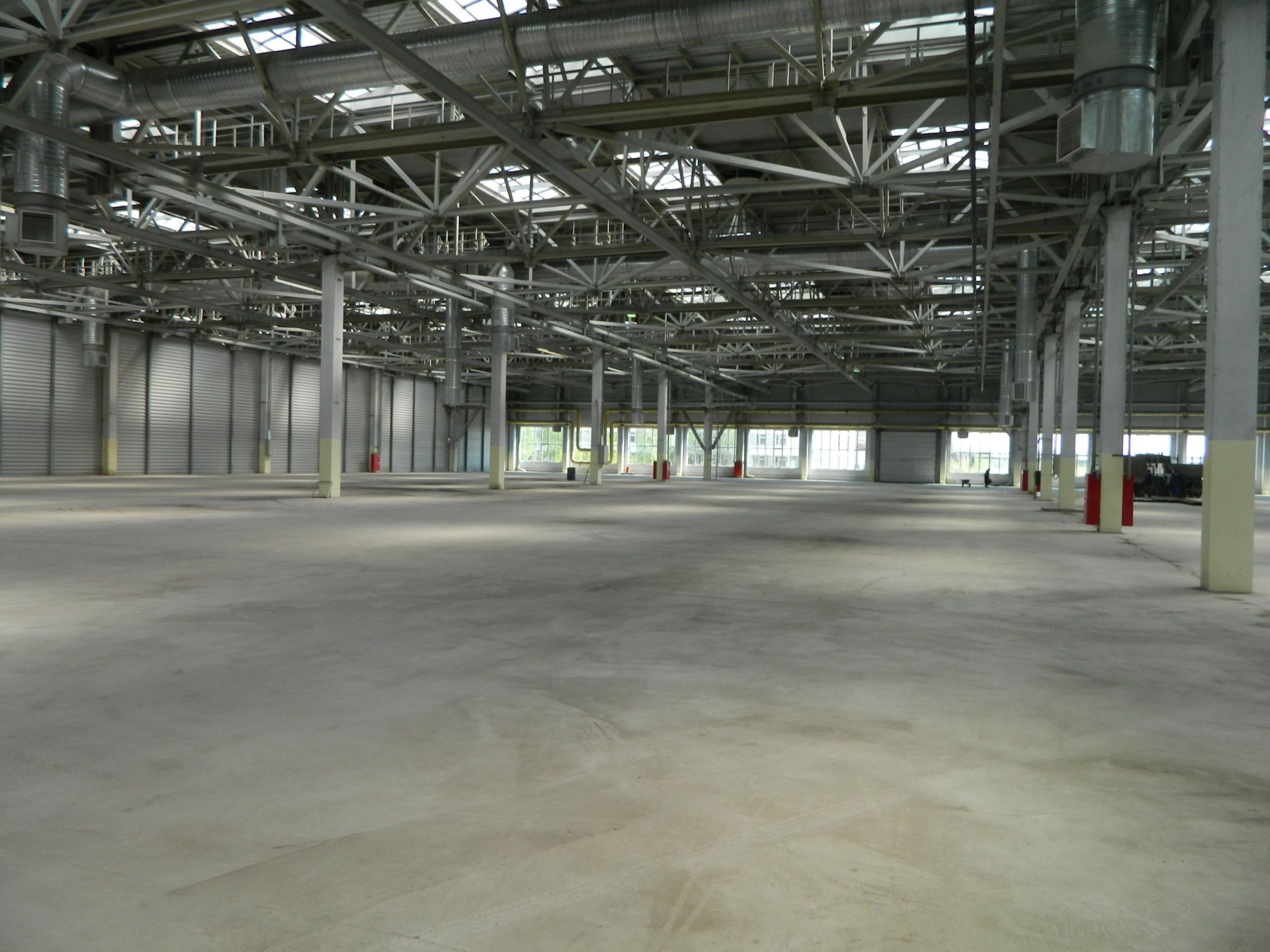 ПРОИЗВОДСТВЕННЫЕ 
ПОМЕЩЕНИЯ, КВ.М.
43 119,24
СВОБОДНАЯ ПЛОЩАДЬ
ПРОИЗВОДСТВЕННЫХ 
ПОМЕЩЕНИЙ, КВ.М.
3 767,4
7,8 -  1ый корпус/ 2,7 – 3ий корпус
МАКСИМАЛЬНАЯ ВЫСОТА 
ПОТОЛКОВ
ПРОИЗВОДСТВЕННЫХ 
ПОМЕЩЕНИЙ в 1 корпусе/3 корпусе, М.
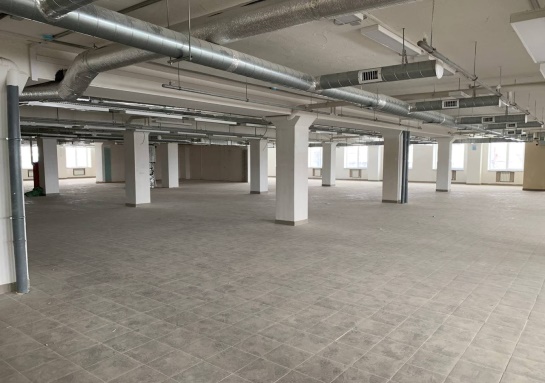 ДОПУСТИМЫЙ КЛАСС 
ОПАСНОСТИ ДЛЯ 
РАЗМЕЩАЕМЫХ 
ПРОИЗВОДСТВ
III
СРЕДНЯЯ СТОИМОСТЬ АРЕНДЫ 1 КВ. М. В МЕСЯЦ С НДС, РУБ. (итоговая цена определяется по результатам торгов)
от 150
4
ЗЕМЕЛЬНЫЕ УЧАСТКИ ТУТАЕВСКОГО ПРОМЫШЛЕННОГО ПАРКА «МАСТЕР»
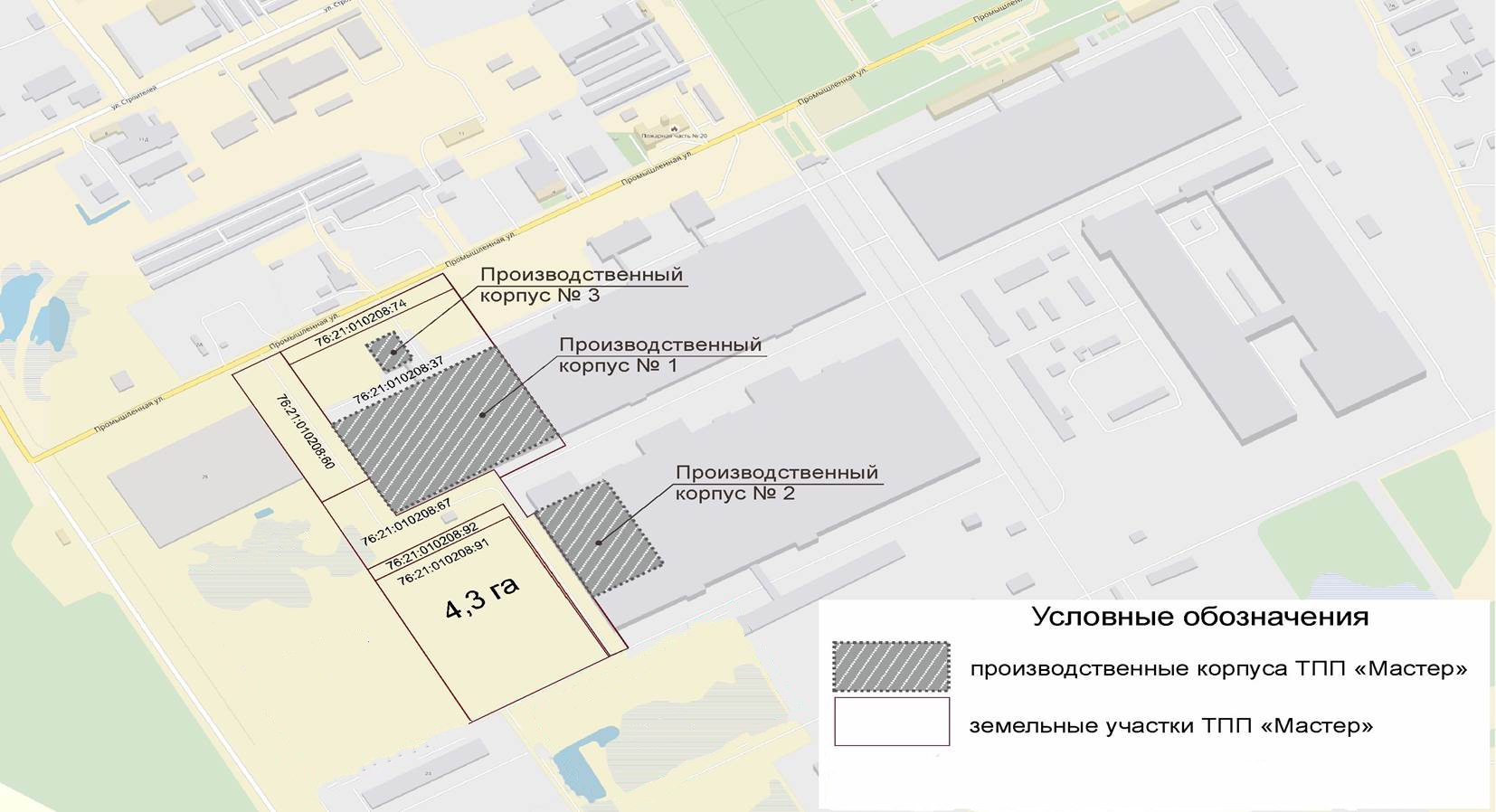 5
ПРОИЗВОДСТВЕННЫЙ КОРПУС №3
В 3 квартале 2021 г. – введен в эксплуатацию
7 647 кв.м.
Общая площадь
Подходит под размещение небольших производств, таких как типографии, швейные производства и др. Здание также предназначено для организации рабочих мест управленческого аппарата резидентов. Помимо этого, в здании производственного корпуса №3 находятся места отдыха персонала, душевые кабины и пункты приема пищи
4 этажа
Этажность
3,3 метра
Высота этажа
Полезная площадь
4 061,44 кв.м.
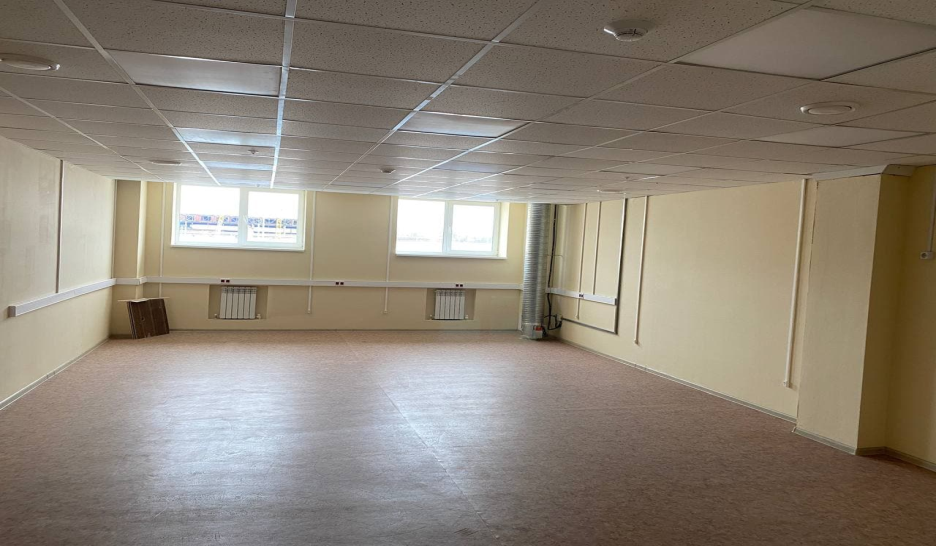 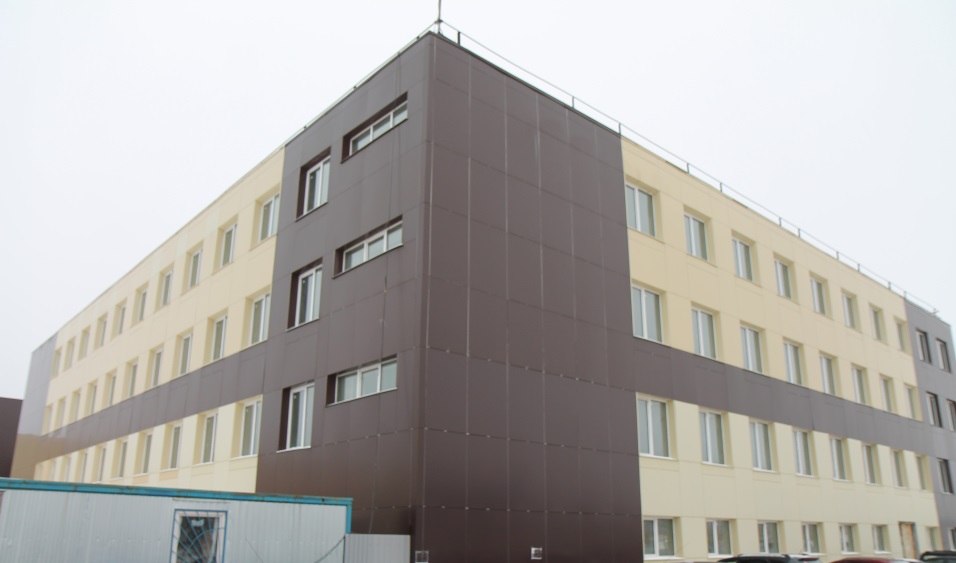 6
ИНФОРМАЦИЯ О РЕЗИДЕНТАХ ТУТАЕВСКОГО ПРОМЫШЛЕННОГО ПАРКА «МАСТЕР»
Деревообработка:
Производство резиновых изделий:
1. ООО «СААРГУММИ-РУСЛАНД» - Производство уплотнителей для автомобильной промышленности
12. ООО «ВЕГА» - Производство клеено-гнутых изделий из фанеры
13. ИП Шлапак В.Н.- Производство корпусной мебели
Металлообработка:
2. ООО «Завод ПСМ» - Производство металлоконструкций
14. ООО «Фортуна» - Производство корпусной мебели
3. ООО «ОКСО» - Производство сварной сетки для ограждений
15. Азун  Максим Владимирович Производство корпусной мебели
16. ООО «Исток» – производство фанеры, деревянных фанерованных панелей
4. ООО «Универсал» - Литье металлов
5. ООО «ЯЗСА» - Производство прочих готовых металлических изделий, не включенных в другие группировки
Прочее:
17. ООО «СТПК  АрмТТ» - Изготовление сборочных единиц и деталей для транспортеров и тягачей
18. ООО «ПСМ ПРАЙМ  – производство электрической распределительной и регулирующей аппаратуры
19. ООО «Таврос» – производство запасных частей для ходовой части автомобилей
20. ИП Давыденко К.А. – производство и упаковка кухонной посуды из металла
21. ООО «Гардлайнер» – производство инструмента, оборудования и приспособлений, применяемых в медицинских целях
Производство пластмассовых изделий:
6, 7. ООО «Производственная компания ВОЛГА ПОЛИМЕР» и ООО «Завод ВОЛГА ПОЛИМЕР» - Производство упаковочной ленты
8. ООО «Завод промышленной упаковки – производство прочих пластмассовых изделий                                                              9. ООО «ГЛАВСОРБЕНТ» - Производство гранулированного влагопоглотителя
10. ООО ТКЗ «РЕАЛ СОРБ – производство прочих основных неорганических химических веществ
11. ООО «ТЗПИ» -Производство пластмассовых труб, полос и профилей
7
ЛОКАЛИЗАЦИЯ ПРОМЫШЛЕННОГО ПАРКА «МАСТЕР» - МОНОГОРОД ТУТАЕВ, ЯРОСЛАВСКАЯ ОБЛАСТЬ
МОНОГОРОД
2 550 га
Территория
40 400 чел.
Население
– муниципальное образование РФ, 
деятельность которого связана с единственным предприятием или группой тесно интегрированных между собой предприятий
3,3%
–  2016 г.
Уровень безработицы
1,6% – по ЯО
85% объема отгруженных товаров
Обрабатывающие производства
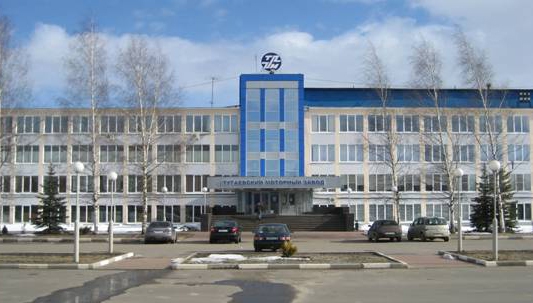 Специализация моногорода
МАШИНОСТРОЕНИЕ
И МЕТАЛЛООБРАБОТКА
8
ТЕРРИТОРИЯ ОПЕРЕЖАЮЩЕГО СОЦИАЛЬНО–ЭКОНОМИЧЕСКОГО РАЗВИТИЯ (ТОСЭР)
С 2017 Г. НА ТЕРРИТОРИИ МОНОГОРОДА ТУТАЕВ  В СООТВЕТСТВИИ С РЕШЕНИЕМ ПРАВИТЕЛЬСТВА РФ УСТАНОВЛЕН ОСОБЫЙ ПРАВОВОЙ РЕЖИМ ОСУЩЕСТВЛЕНИЯ ПРЕДПРИНИМАТЕЛЬСКОЙ И ИНОЙ ДЕЯТЕЛЬНОСТИ (Постановление Правительства РФ от 28.09.2017 N 1170"О создании территории опережающего социально-экономического развития "Тутаев«)
ПЕРЕЧЕНЬ ОКВЭД В ТОСЭР ПО МОНОГОРОДУ ТУТАЕВ
9
ОСНОВНЫЕ ЛЬГОТЫ ДЛЯ РЕЗИДЕНТА ТОСЭР
НАЛОГ НА ПРИБЫЛЬ
НАЛОГ НА ИМУЩЕСТВО
0% – первые 5 лет
0% – первые 5 лет
1,1% – последующие 5 лет
12% – последующие 5 лет
ЗЕМЕЛЬНЫЙ НАЛОГ
НАЛОГ НА ДОБАВЛЕННУЮ СТОИМОСТЬ
0% – первые 3 года
упрощенный заявительный порядок возмещения налога
ОТЧИСЛЕНИЯ
В СТРАХОВЫЕ ФОНДЫ
НАЛОГ НА ДОБЫЧУ
ПОЛЕЗНЫХ ИСКОПАЕМЫХ
7,6% – в течение 10 лет
от 0% – в течение 24 налоговых периодов
ОПС – 6%
ОСС – 1,5%
ОМС – 0,1%
до 1% – после 120-го налогового периода
10
СПАСИБО ЗА ВНИМАНИЕ!
ГБУ ЯО «КОРПОРАЦИЯ РАЗВИТИЯ МСП (бизнес-инкубатор)»
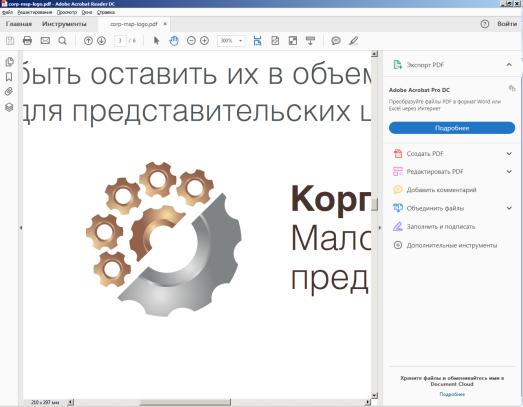 г. Ярославль, ул. Чехова, 2
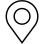 (4852) 333-336
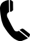 info@corpmsp76.ru
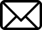 corpmsp76.ru
